Notas Cientificas
Jaqueline Morales Candia 
Sexto semestre seccion B
Equivalencia
Se dice que algo es equivalente a una cosa distinta cuando entre ambas hay una cierta similitud, igualdad o poseen el mismo valor.
En la esfera de la matemática y la lógica el concepto de equivalente se expresa a través del símbolo =, lo cual quiere decir que en una formulación con dicho símbolo las partes implicadas poseen idéntico valor.
El principio de equivalencia y sus clases permite realizar operaciones matemáticas cotidianas de todo tipo, manejar unidades distintas aplicando la equivalencia entre los distintos sistemas de medición o calcular el valor de una moneda con respecto a otra, entre otras muchas posibilidades. 

Para presentar esto a los alumnos, se llevara a cabo una actividad donde se presenta primero las monedas y su valor con respecto a otra de acuerdo al nivel de los alumnos, posteriormente se presenta una actividad de compra donde se ponga en practica lo aprendido.

https://www.definicionabc.com/ciencia/equivalente.php
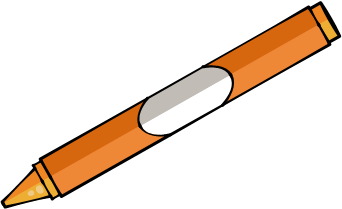 Narración
Una narración es una sucesión secuencial de eventos o acciones, realizadas por personajes reales o imaginarios, en un lugar determinado y durante una cantidad de tiempo determinada, contada por alguien de una manera específica. Es decir, de cierta forma una narración es equivalente a un relato, una historia como un cuento, aunque no sean del todo sinónimos.
Las narraciones pueden ser de distinto tipo, dependiendo de su contenido y de sus intenciones. Una posible clasificación es la siguiente:
Narración oral. Aquella que se lleva a cabo a través del lenguaje hablado
Narración escrita. Aquella que es anotada mediante algún tipo de lenguaje reconocible y que puede ser leída mucho después de su escritura

En esta ocasión se presenta una actividad donde el alumno narra una historia a partir de una imagen presenta de manera oral y escrita.

Fuente: https://www.caracteristicas.co/narracion/#ixzz6xhJaut6i
Autonomia
Ser autónomo significa que el agente es capaz de gobernarse a sí mismo, de ser plenamente responsable de lo que hace. De este modo, la autonomía se encuentra vinculada a la idea de que vivimos nuestra propia vida, de que somos dueños de quienes somos y lo que hacemos.
lo que se demanda de una persona es que sea independiente mentalmente y que tenga el control sobre sus decisiones o acciones. 

Para esto se presenta una actividad donde el alumno reflexiona y analiza en que actividades necesita ayuda y cuales ya puede realizar de manera autónoma, se pretende que el alumno logre solicitar ayuda cuando la necesita.

https://www.fondodeculturaeconomica.com/dife/definicion.aspx?l=A&id=16